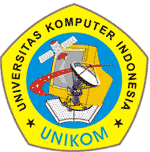 MATERI PERKULIAHANTEKNIK KOMPILASI
Ken Kinanti Purnamasari
1
- 2015 -
Dosen
Ken Kinanti Purnamasari

guinev_gs@yahoo.co.nz
FB : Ken Kinanti Purnamasari
YM : guinev_gs
Deskripsi Mata Kuliah
2 sks 
@ 90 menit di kelas, 2 jam mengerjakan tugas, 2 jam belajar mandiri
Aturan Perkuliahan
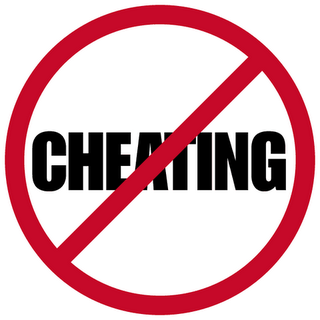 Referensi
Alfred v. a. & ullman J.D., Compilers Principles Technique and Tools, Addison Wesley, 1988

Firrar U., Teknik Kompilasi, J&J Learning Yogyakarta, 2001
Penilaian
TIDAK ADA TUGAS & UJIAN SUSULAN !!!
TIDAK ADA UJIAN PERBAIKAN !!!

Absensi		: 0 %
Quiz		: 20%
Tugas		: 20%
UTS		: 30%
UAS		: 30%
UTS & UAS
WAJIB MENGENAKAN JAS ALMAMATER !!!
Metode Perkuliahan
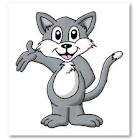 Ceramah
  Quiz
  Tugas
  Presentasi
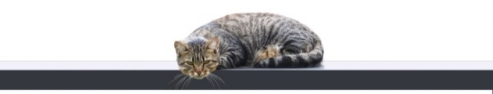 Ada Pertanyaan???
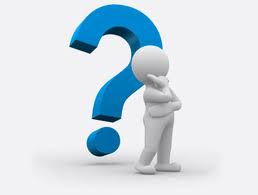 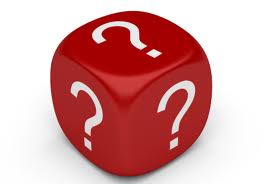 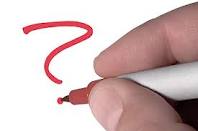 TUGAS
Bentuk Kelompok !!!  (2 - 3 orang)
	Tentukan nama kelompok (yang berhubungan dengan istilah Teknik Kompilasi)  Kumpul ke KM

-    Kumpulkan Foto 2 x 3 !!! (berwarna, terbaru, softcopy) dalam format file excel yang telah ditentukan.  Kumpul ke KM